Грибы
Презентацию для детей старшего возраста подготовила воспитатель ГБОУ СОШ № 69 имени Б.Ш. Окуджава г. Москвы Терехова Е.Г.
Полезные свойства грибов:
Маленькое количество жиров;
Полезные свойства грибы практически на утрачивают после термической обработки;
Содержат большое количество минералов, витаминов, углеводов, кальция, йода;
При частом употреблении в пищу грибов на развиваются, а иногда вылечиваются некоторые тяжелые заболевания
Самый главный гриб среди грибов – это белый гриб. Его еще называют «боровик».
Лисички получили свое название из-за оранжевого окраса, напоминающего цвет лис.
Это рыжик. Он считает себя родственницей грибам-лисичкам.
Розовая волнушка. Как вы считаете, почему ее так зовут?
Груздь – схож формой с волнушкой. В чем их отличия?
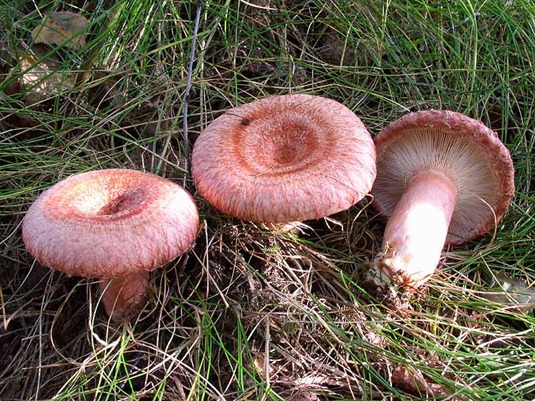 Подберезовик                Подосиновик
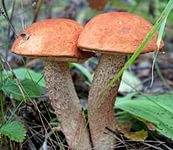 Сравните эти грибы
Шампиньоны бывают:полевые, лесные,  садовые. Но мы свами привыкли видеть и покупать садовые.
Эти подвиды почти не отличаются друг от друга. На фотографии представлены садовые шампиньоны.
Ядовитые грибы
Правила собирания грибов.
Не рви те грибы, в которых ты не уверен. 
Не ходи в лес, без взрослых.
Нельзя собирать грибы в черте города.
Бывает ли такое?
Конец.
Презентацию подготовила Терехова Е.Г.